Introduction toBinary Numbers
Dr. Bob BrownCollege of Computing and Software EngineeringKennesaw State University
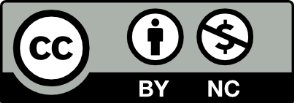 Copyright © 2017 by Bob Brown
[Speaker Notes: Today we’re going to learn about binary numbers.  

Binary numbers are important because all modern computers use only binary numbers internally.  If you work more than superficially with computers, you will find binary numbers everywhere.

Even as a casual computer user, you’ll very often see numbers like 8, 16, 32, and 64.  Those numbers are powers of two, and we find them in computing because binary numbers are used internally.]
Decimal Numbers
3  0  7
Tens place
Ones place
Hundreds place
Decimal numbers are based on powers of ten.
Each place value is ten times the one to its right. 
Each place can have one of ten possible digits. 
We can write arbitrarily large numbers this way.
2
[Speaker Notes: Let's start with a review. we'll look at the number system we use every day,  the ordinary decimal number system. 

The decimal number system is a positional number system.  That means the decimal number  system has place values. On the right we have the ones place and  in the example on the slide there are seven ones. The digit in the ones place  tells us how many ones contribute to the value of the number as a whole.  We start with the ones place because one is ten to the zeroth power.

Moving to the left the next place is the tens place, and  in the example there are no tens.  The next place after that is the hundreds place, and  we have three hundreds, so this number is three hundred and seven.  

The next place to the left would be the thousands place, then ten thousands,  then hundred thousands, then millions, and we can go as high as we need to.  

Decimal numbers are based on powers of ten;  ones, tens, hundreds,  thousands, and so on.  Each place value is ten times the one to its right, so  every time we move left we multiply by ten.  Each place can have one of ten possible digits including the zero, which  means that there is no value assigned by that place.  We can write numbers as big as we need them to be.  A mathematician would  say we can write arbitrarily large numbers using the decimal number system.]
Binary Numbers: Powers of Two
Binary numbers are based on powers of two. 
Each place value is two times the one to its right.
Each place can have one of two possible digits.

We only need two digit symbols: 0 and 1; call these bits.

Place values are ones place on the right, then
twos place
fours place 
eights place … and so on, as high as we need.
3
[Speaker Notes: As I said in the introduction, all modern computers use binary numbers internally.  Binary numbers are based on powers of two.  They are positional number system  like the decimal number system but instead of times ten we're going to use  times two. 

We start with the ones place on the right because two to the zero power is one.  In fact, any number to the zero power is one!  Each place value is two times the one on  its right. Each place can have one of two possible digits and  so we only need two digit symbols,  zero for the null or  nothing quantity and one for the unit quantity.  We call these digits “bits,” a contraction of binary digit.  So, when you hear about a 64-bit computer, it’s a computer that does operations on 64 binary digits at a time.

The place values are powers of two. We have the  ones place on the right, then a twos place; two times one.  Then a fours place; two times two. Then an eights place; two times four, and  sixteen and thirty-two and sixty-four and one twenty-eight and  two fifty-six, and on as high as we need.  So with binary numbers we can also write arbitrarily large numbers.  we can make numbers as big as we need using only the digit symbols zero and one.]
Why Binary ?  Reliability!
9
10% error
8
10% error
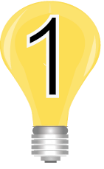 7
1
Desired value
6
10% error
Desired value
5
4
10% error
3
2
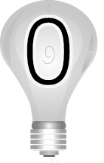 0
1
49% error
0
Decimal Representation
Binary Representation
4
[Speaker Notes: You might wonder why we go to the trouble of using binary numbers in computers and  the answer is reliability.  Probably you have heard a music player that doesn't sound as good as it used to when you got it new.  Electronic components change with age and they're not perfect when they  come out of the factory in the first place.  In fact engineers  generally design to the assumption that components will be correct to plus or  minus ten percent.  

Look what happens if we try to divide an  electric signal into ten different bands to represent  the ten different digits in the decimal number system.  If we want to represent the digit seven the desired value is going to be right in  the middle of that band that represents seven. Notice that a ten  percent error on the up side gives us a wrong answer, an eight, and  a ten percent error on the down side also gives us a wrong answer, a six.  

We can probably tolerate a music system that doesn't sound as good as it did when  it was new, but we really can't tolerate computers that give  us the wrong answers. 

The solution is to use  binary numbers and a binary representation rather than decimal numbers.  Now I only need to divide my electronic signal, whether it's voltage or  something else, into two bands, a band to represent zero and another to represent one.  Once again we aim for the middle of the band and notice that if we're aiming for  the middle of the one band a plus ten percent error still puts us in the one  band, a minus ten percent error still puts us in the one band, and  in fact an error of forty nine percent will still get us the right answer.  

Another way of saying this is that we can build electronics that reliably detect on and off, but we can’t build electronics that reliably choose among ten values.  So we use binary numbers in computers for reasons of reliability.]
Binary Cards
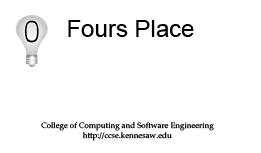 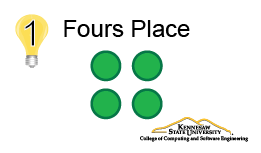 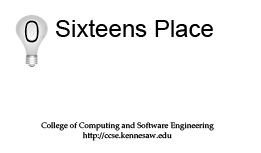 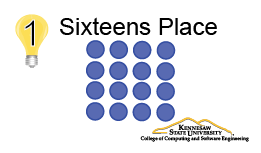 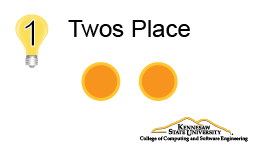 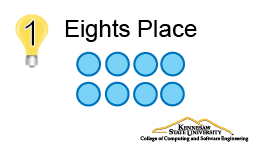 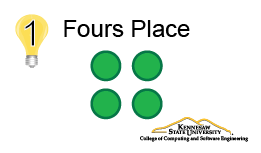 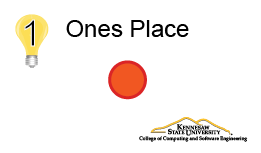 5
[Speaker Notes: One way to develop a feel for binary numbers is to use cards like the one on the screen.  Each card tells the place it occupies and, on the front there’s on “on” lightbulb with a one in it, representing a one in that position.  The number of dots on a card shows the value of that position.  The back of the card has a zero in the lightbulb and no dots.  If a binary digit is zero, it contributes nothing to the value of the number, but serves as a placeholder, just like with decimal numbers.

The examples and exercises use a set of five cards for the ones, twos, fours, eights, and sixteens places.  Of course, we can have binary numbers with many more than five digits.  With enough bits – binary digits – we can write arbitrarily large numbers.]
Interpreting Binary Numbers
0   1   1   0   1
Eights place
Sixteens place
Fours place
Twos place
Ones place
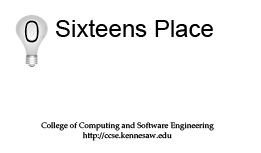 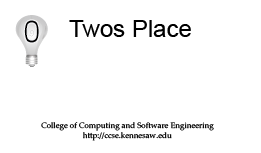 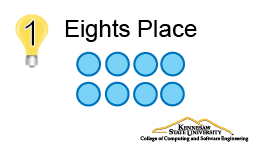 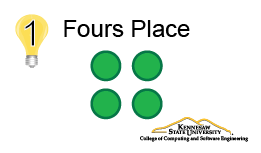 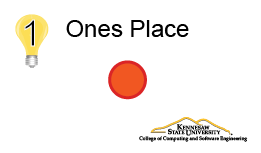 6
[Speaker Notes: How do we interpret binary numbers? Well, remember there are only zeros and  ones.  There's a ones place on the right,  then twos, fours, eights, and sixteens. 

We have a binary number  here on the screen: zero one one zero one,  and below the binary number I have placed the flash cards with dots on them  the ones place card has one dot, the twos place card has two dots on the front but  on the back it has nothing. Because this number has a zero in the twos place.   The fours place has four dots,  eights place has eight dots, sixteens place sixteen dots on the front but  on the back nothing.  We've turned the cards over  in the positions where there is a zero in the binary number.  We could count the dots and find out what the decimal value  of that binary number is.  There are eight dots for the eights place, four  more of the fours place, that's twelve. There are none in the twos place.  There's one in the ones place and so we have thirteen dots, and  that binary numbers zero one one zero one represents the decimal number thirteen.]
Interpreting Binary Numbers
0 1 1 0 12 = 1310
8+4      +1 = 13
7
[Speaker Notes: Let's look at that another way.  Zero one one zero one – and notice the little subscript two there.  That that tells us that’s a base two or binary number,  and we'lll use those subscripts when we need to distinguish binary from decimal.  The subscript ten after the thirteen confirms that it is a decimal number.   

Anyway zero one one zero one base two is equal to thirteen base ten and  that's because we have one eight plus one four plus one one and  eight plus four plus one is thirteen.]
Converting Decimal to Binary
There are two ways to convert decimal to binary:
Repeated division by two.
Take away powers of two that make the number too big.
Let’s try one:  Alice is 14 years old.  We will write her age in binary.
8
[Speaker Notes: Converting binary numbers to decimal is really easy.  We just add up the powers of two in the places where the bit – binary digit – is one. 

 Converting decimal numbers to binary numbers is equally  easy.  There are two ways to convert decimal to binary.  One of them is to use repeated division by two and we're not going to do  that one today.  

The other one is to take away  powers of two that make the resulting number too big.  Man!  That's clear as mud, isn't it? Let's do an example and  that will make it clearer what we mean by taking away powers of two.  For example we're going to consider Alice. Alice is fourteen years old, and  we're going to write Alice's age in binary.  So, mathematically speaking we're going to convert the decimal number fourteen to the corresponding binary  number. We're going to use those cards.  If you are viewing this video in a classroom,  then each of you probably has a set of cards like the ones you saw a moment ago.

http://maxpixel.freegreatpicture.com/Child-With-Braids-Braids-African-American-Girl-937658]
Converting Decimal to Binary
Alice is 14 years old.  Write her age in binary.

We need the of powers of two that add up to 14. 
Start with all the cards facing up.
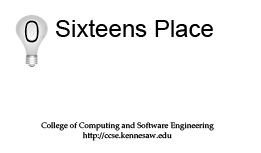 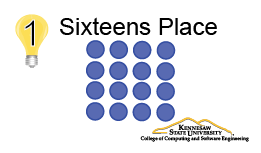 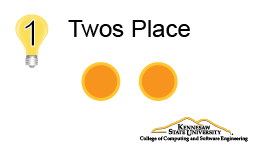 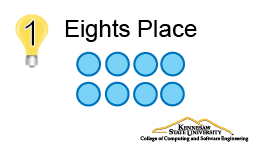 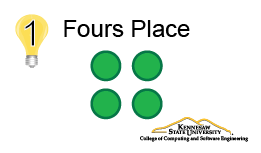 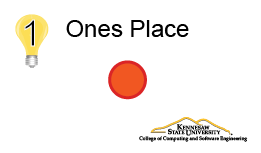 Ones place goes on the right, then 2, 4, 8, and 16.
9
[Speaker Notes: We're going to start by stating our problem: Alice is fourteen years old and  our problem is to write her age in binary. In order to do that  we need the powers of two that add up to fourteen.  We're going to figure out those powers of two by using those cards.  We're going to start with all of the cards facing up so let's spread out our cards.  There they are all facing up and it's important that the ones place  goes on the right, then the twos place, then four, then eight, and 16.  If you get them out of order you'll get the wrong answer.  The ones place has to go on the right.]
Converting Decimal to Binary
Alice is 14 years old.  Write her age in binary.

We need the of powers of two that add up to 14. 
Sixteen is more than 14… take it away.
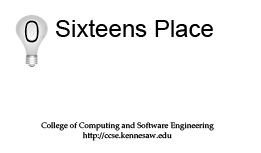 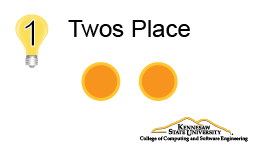 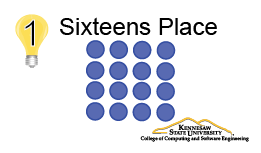 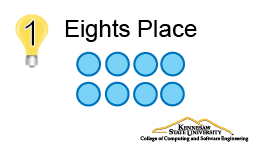 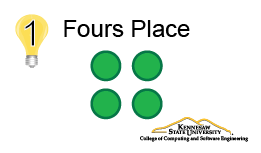 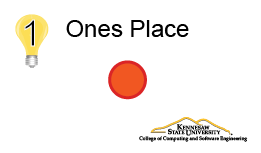 10
[Speaker Notes: Let's get started...  We start working with the cards on the left, so  we're going to look at the card in the sixteens place and sixteen is more than  fourteen so we're going to turn it over; we don't need a sixteen.]
Converting Decimal to Binary
Alice is 14 years old.  Write her age in binary.

We need the of powers of two that add up to 14. 
Eight is not more than 14… we will leave it.
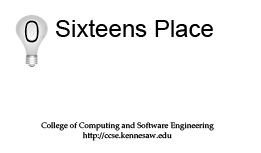 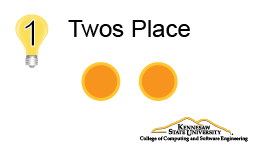 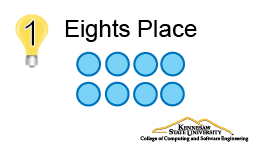 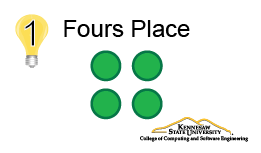 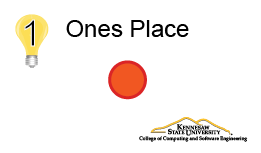 11
[Speaker Notes: We move on to the eights place. Eight is not   more than fourteen so we're going to leave the eights card turned face up.]
Converting Decimal to Binary
Alice is 14 years old.  Write her age in binary.

We need the of powers of two that add up to 14. 
The next card is four, but we already have eight.
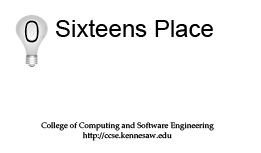 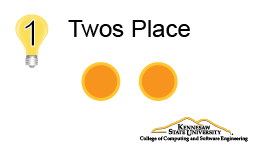 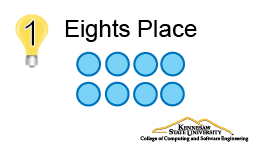 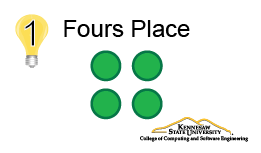 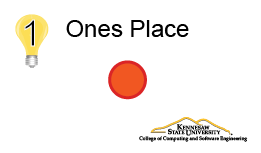 8+4 is 12, so not more than 14. Leave 4 facing up.
12
[Speaker Notes: Moving along the next card is a four but we've already got an eight so  we're going to consider the two cards together eight plus four that's twelve  it's not more than fourteen so we're going to leave the fours place card facing up]
Converting Decimal to Binary
Alice is 14 years old.  Write her age in binary.

We need the of powers of two that add up to 14. 
The next card is two, and we already have twelve.
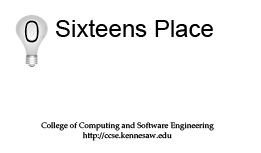 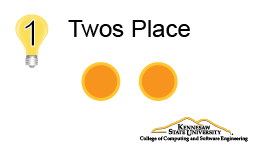 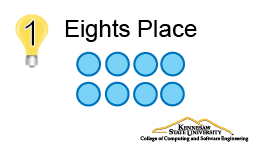 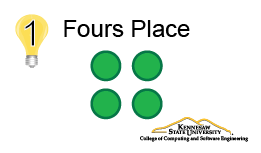 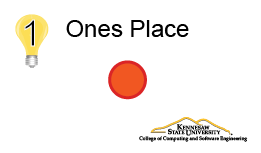 12 +2 is 14, so not more than 14. Leave 2 facing up.
13
[Speaker Notes: We move along to the twos place. We already have twelve from eight and four.  Now we have another two twelve plus two is fourteen and  here's the tricky part – fourteen is not more than  fourteen.  It's equal but it's not more so,  we're going to leave the two card facing up.]
Converting Decimal to Binary
Alice is 14 years old.  Write her age in binary.

We need the of powers of two that add up to 14. 
The next card is one, and we already have fourteen.
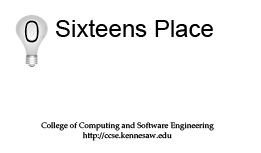 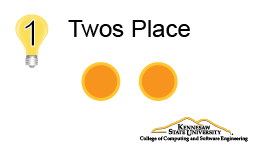 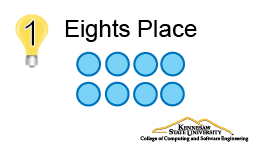 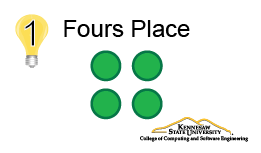 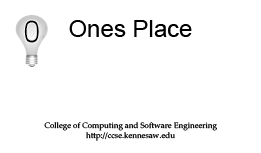 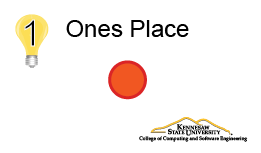 14 +1 is 15, so more than 14. Remove the 1.
14
[Speaker Notes: We've got a fourteen but  we're not done. We have to go all the way to the end. The next card is  the ones place; we already have fourteen from eight plus four plus two.  Fourteen plus one is fifteen and fifteen is more than fourteen, so  we're going to turn that ones card over removing the one.]
Converting Decimal to Binary
Alice is 14 years old.  Write her age in binary.

We need the of powers of two that add up to 14. 
Alice’s age in binary is 0 1 1 1 0
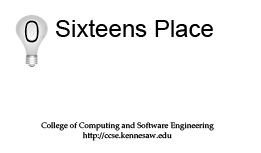 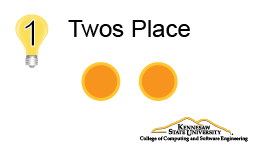 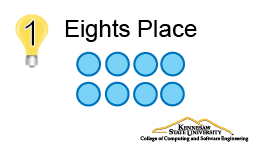 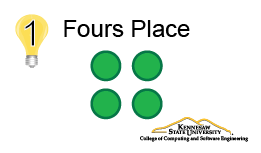 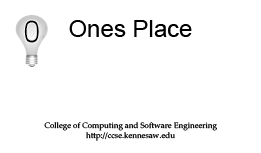 That’s 8+4+2 with no 16s and no 1.
15
[Speaker Notes: And there we have it!  We can read the binary number right off of the cards.  Zero one one one zero base two is the same  as fourteen base ten. That's eight plus four plus two with no sixteens and  no ones.  We've converted Alice's age of  fourteen to the binary number zero one one one zero.]
Exercises
Working with your teacher, complete the exercises in the handout.
Then – teach someone else about binary numbers.  It can be mother or father, brother or sister, friend, or anyone.
16
[Speaker Notes: There are some exercises on the handout. Working together with your teacher  complete the exercises that are on the handout.  

Before I started teaching college I worked in the health care field and  health care folks say see one, do one, teach one.  You've seen one in the video.  Now you're going to do more than one in the exercises.  When you're finished with the exercises I have a homework assignment for you.  Your homework assignment is to teach someone else about binary numbers.  It can be your mother or father your brother or sister friend or  anyone, but teach somebody else. When you can teach someone else something  that's how you can be sure that you know that thing yourself.]
Binary Numbers
Dr. Bob BrownCollege of Computing and Software EngineeringKennesaw State University
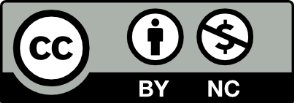 Copyright © 2017 by Bob Brown
[Speaker Notes: Thank you very much ladies and gentlemen. I've enjoyed making this video. I hope you've enjoyed watching it and I hope it's helped you learn about binary numbers.  

[♫]]